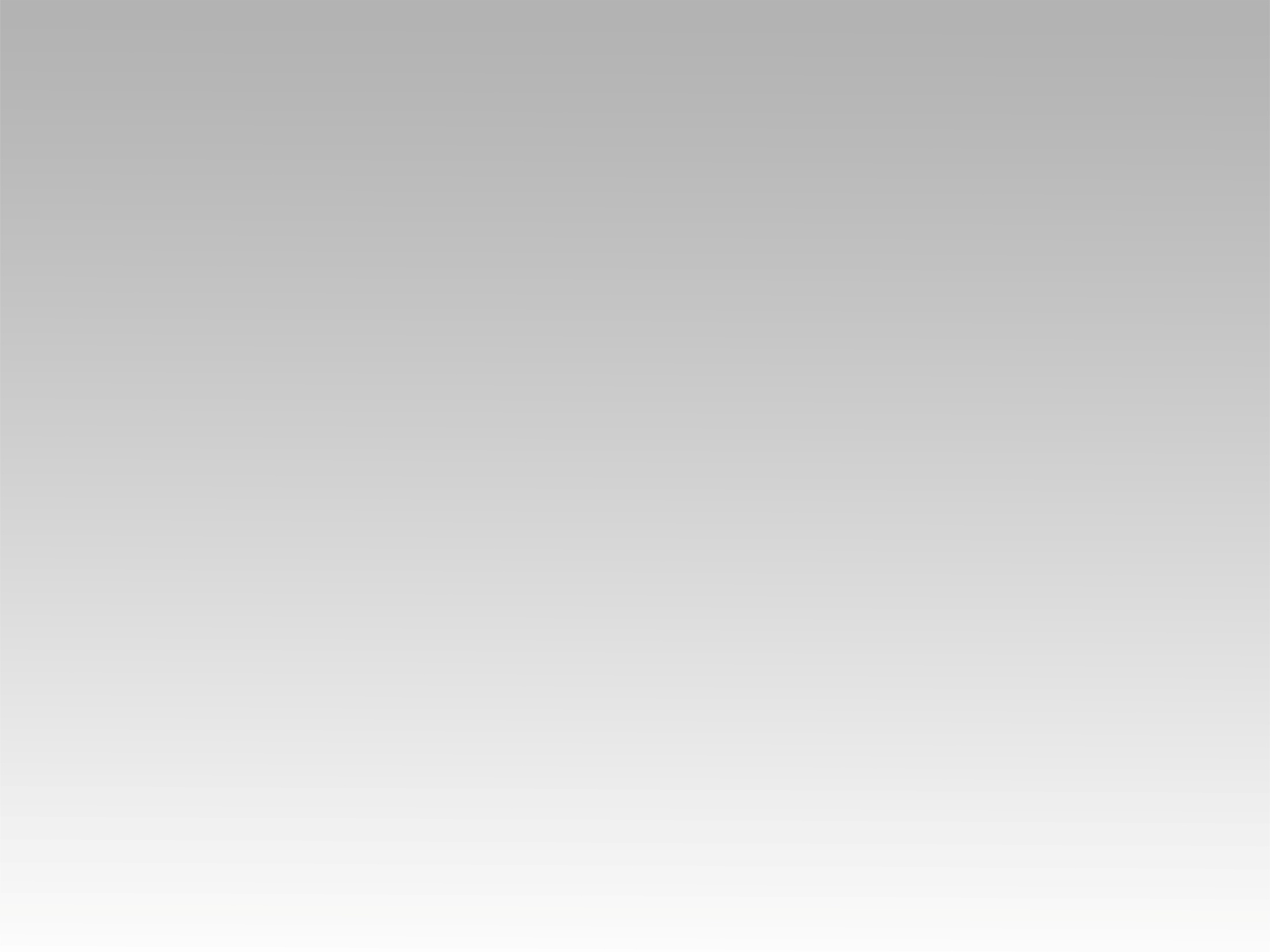 تـرنيـمـة
أتراك تبحث عن لحظة حب
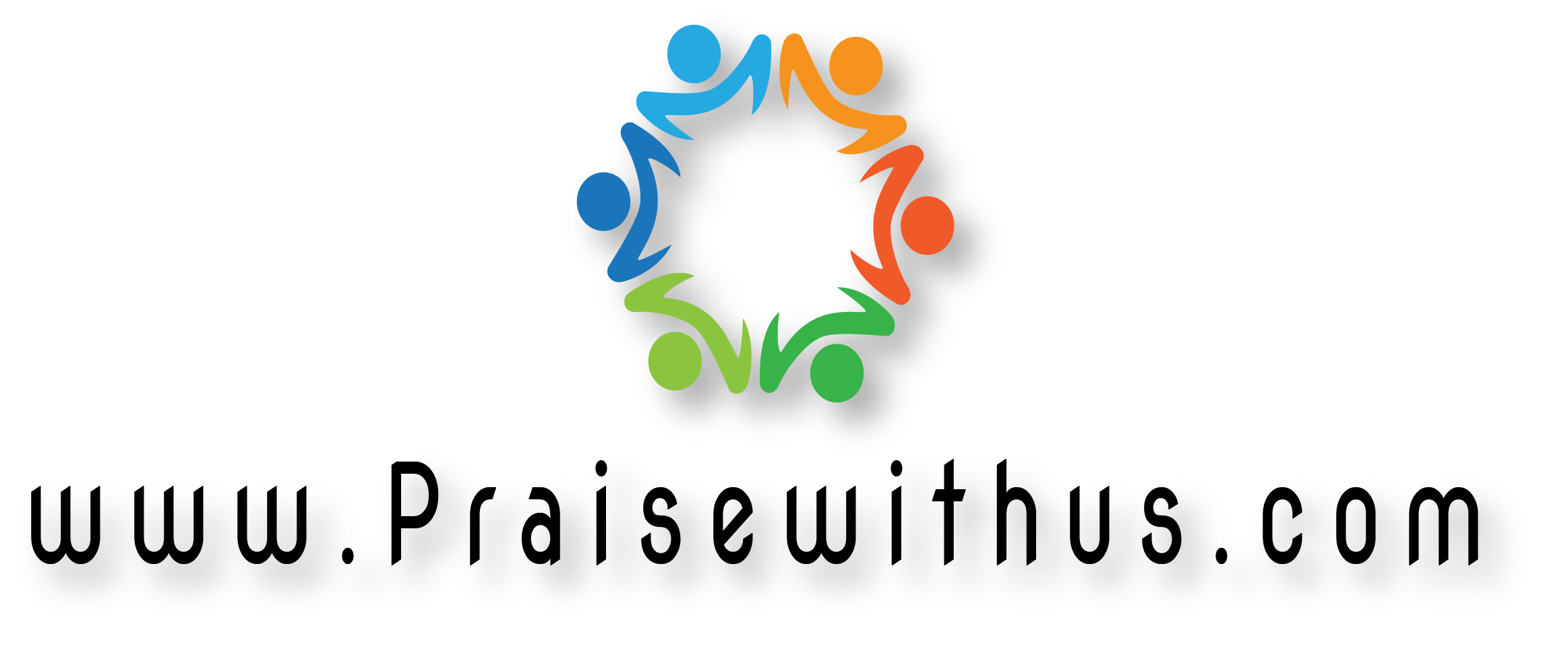 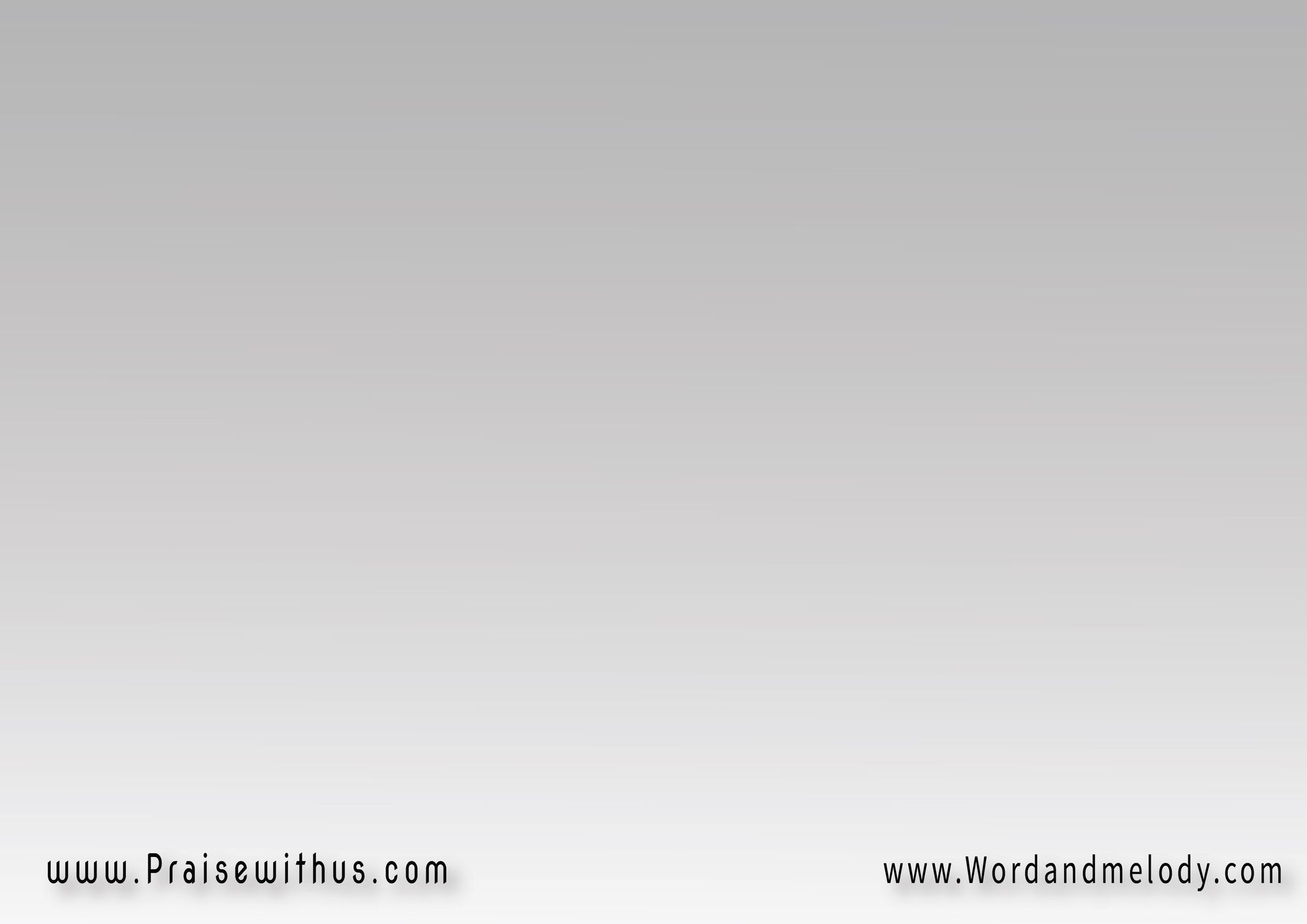 أتراك تبحث عن لحظة حب؟العمر يمضي وليس من يجيبأتراك تبحث عن رفيق عمر؟تائهاً عصفت به ريح السنين
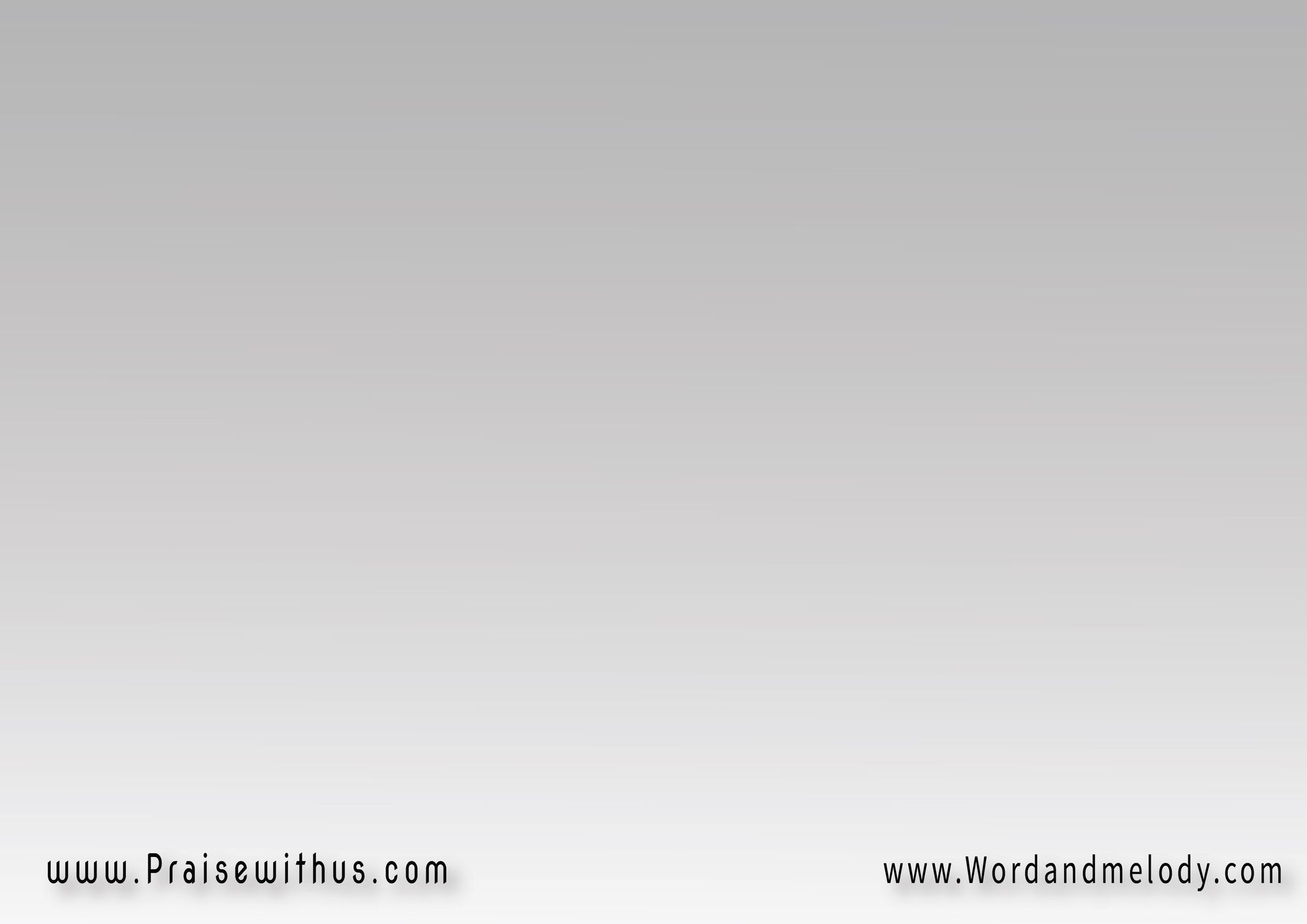 إنه يسوع هو الحبإنه يسوع رفيق العمرهــــــــو يســـــــــــوعلحظة حب تجلَّت فوق الصليب
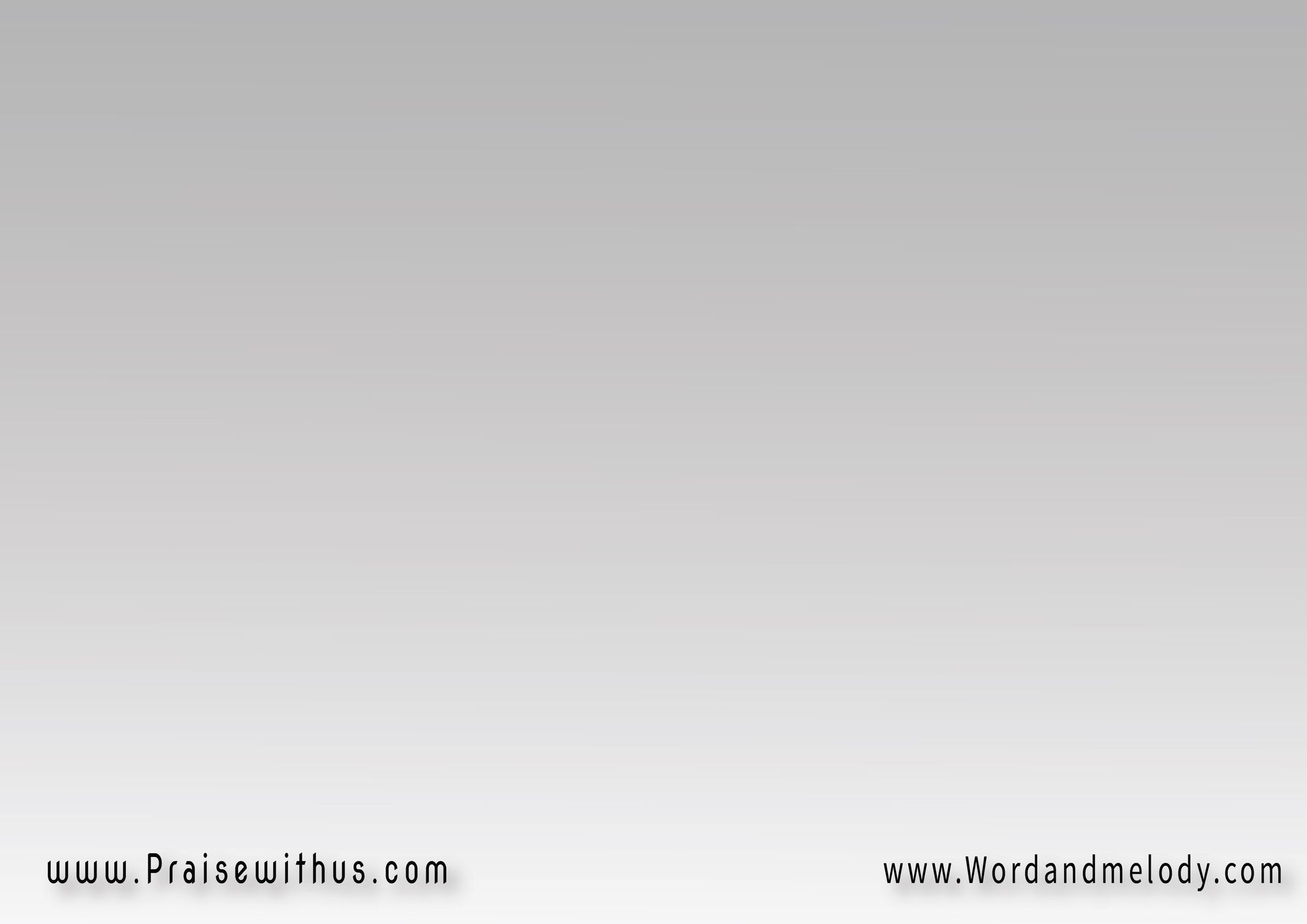 أتراك ترهب من لحظة موت؟دون أن تعرف أين هو المصيرأتراك سئمت الحزن المرير؟الدمع يسيل والبسمة تضيع
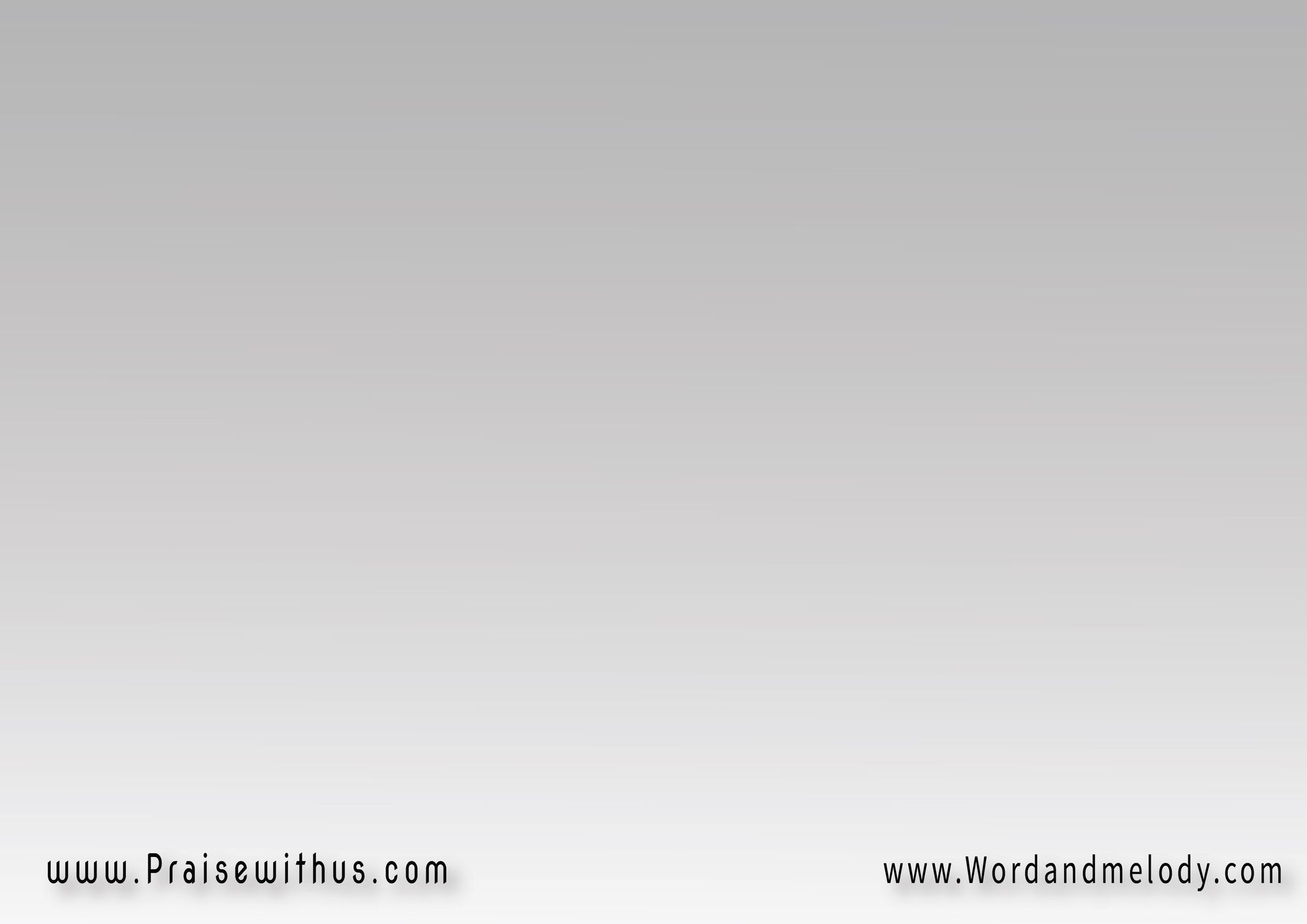 إنه يسوع هو الحبإنه يسوع رفيق العمرهــــــــو يســـــــــــوعلحظة حب تجلَّت فوق الصليب
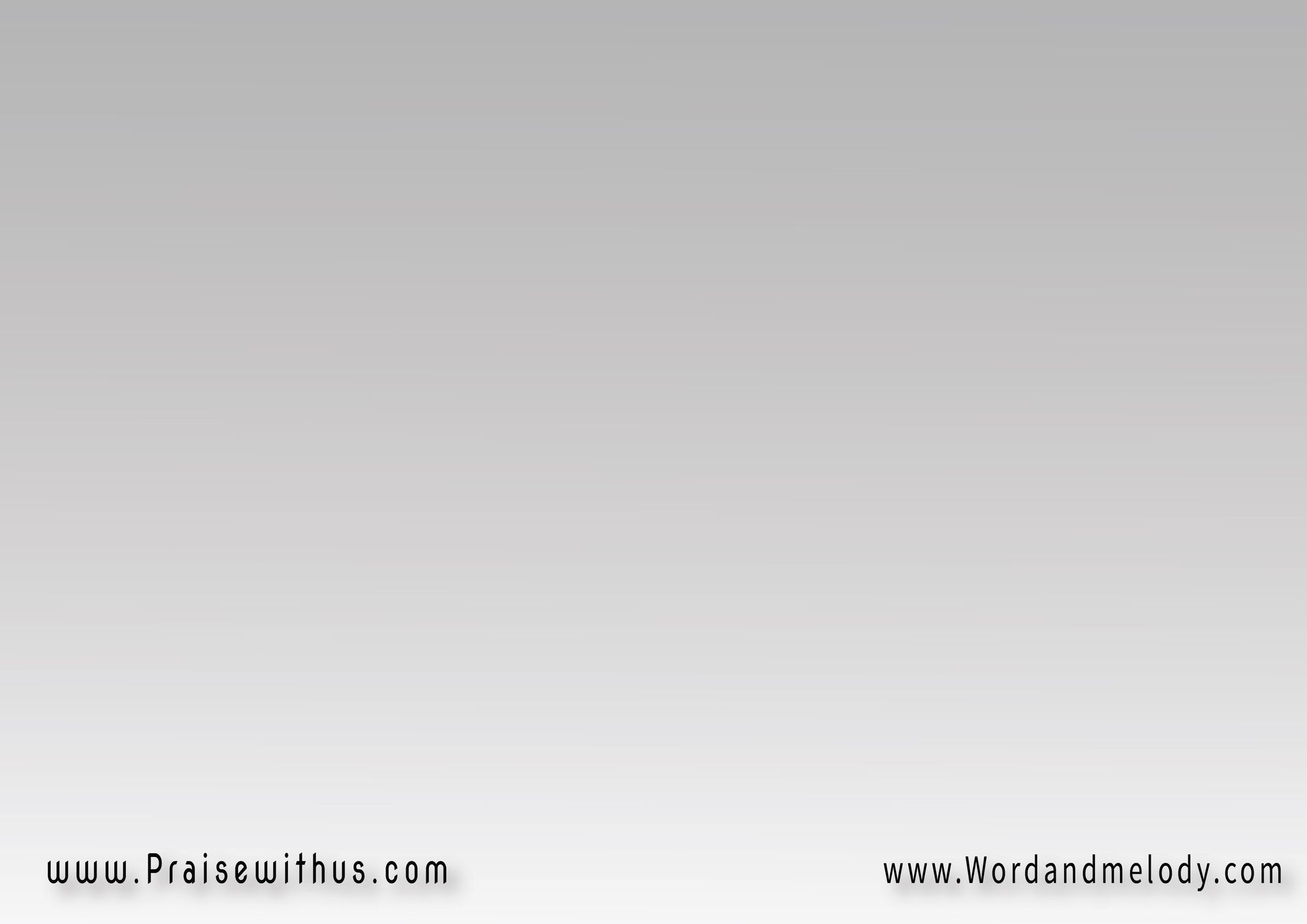 أتراك تعبت من طول المسيرفي طريق شائـــك مريـــــر؟أتراك اشتقت لحضنٍ دفيء؟القلب تجمَّد ويصرخ ويستغيث
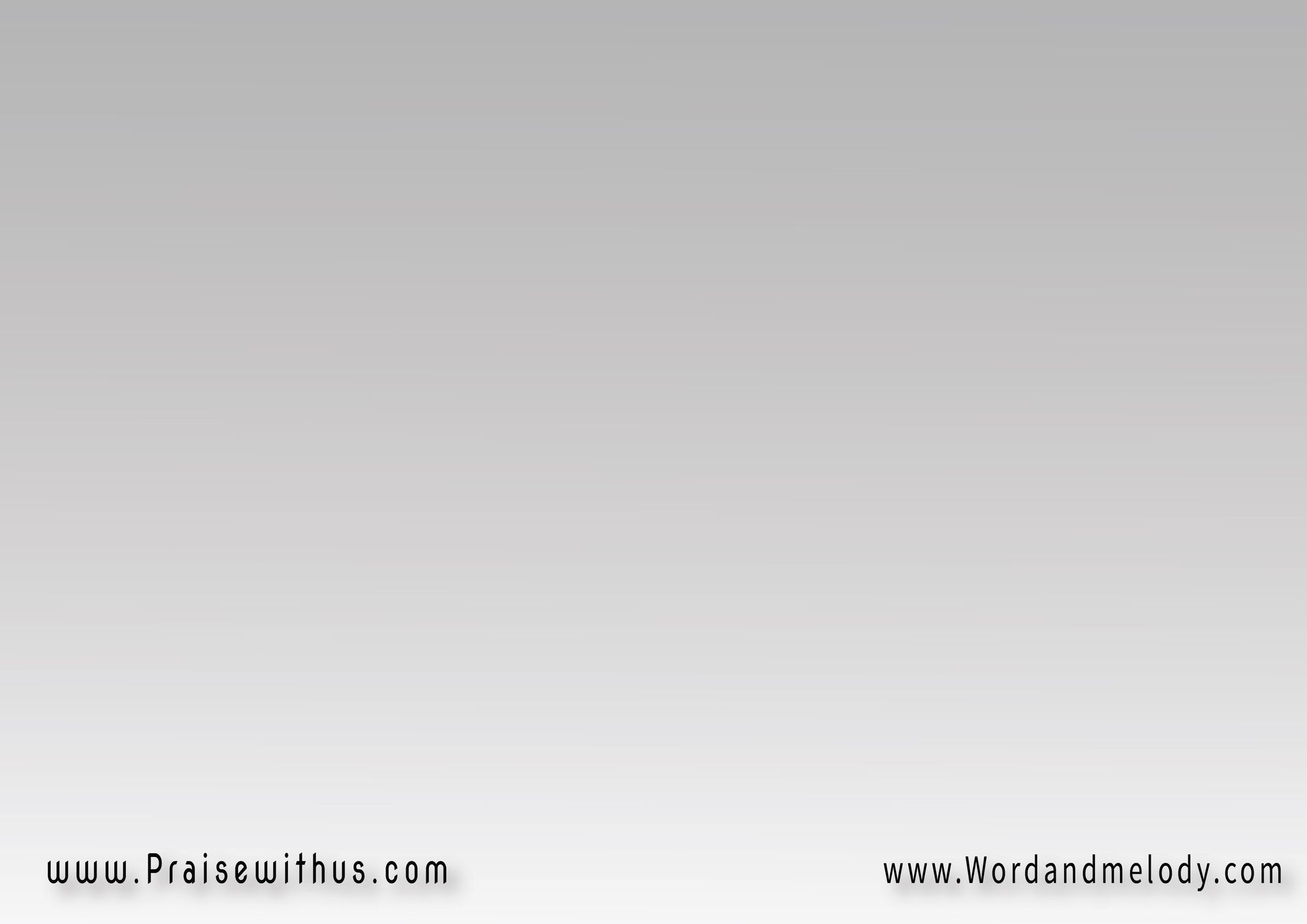 إنه يسوع هو الحبإنه يسوع رفيق العمرهــــــــو يســـــــــــوعلحظة حب تجلَّت فوق الصليب
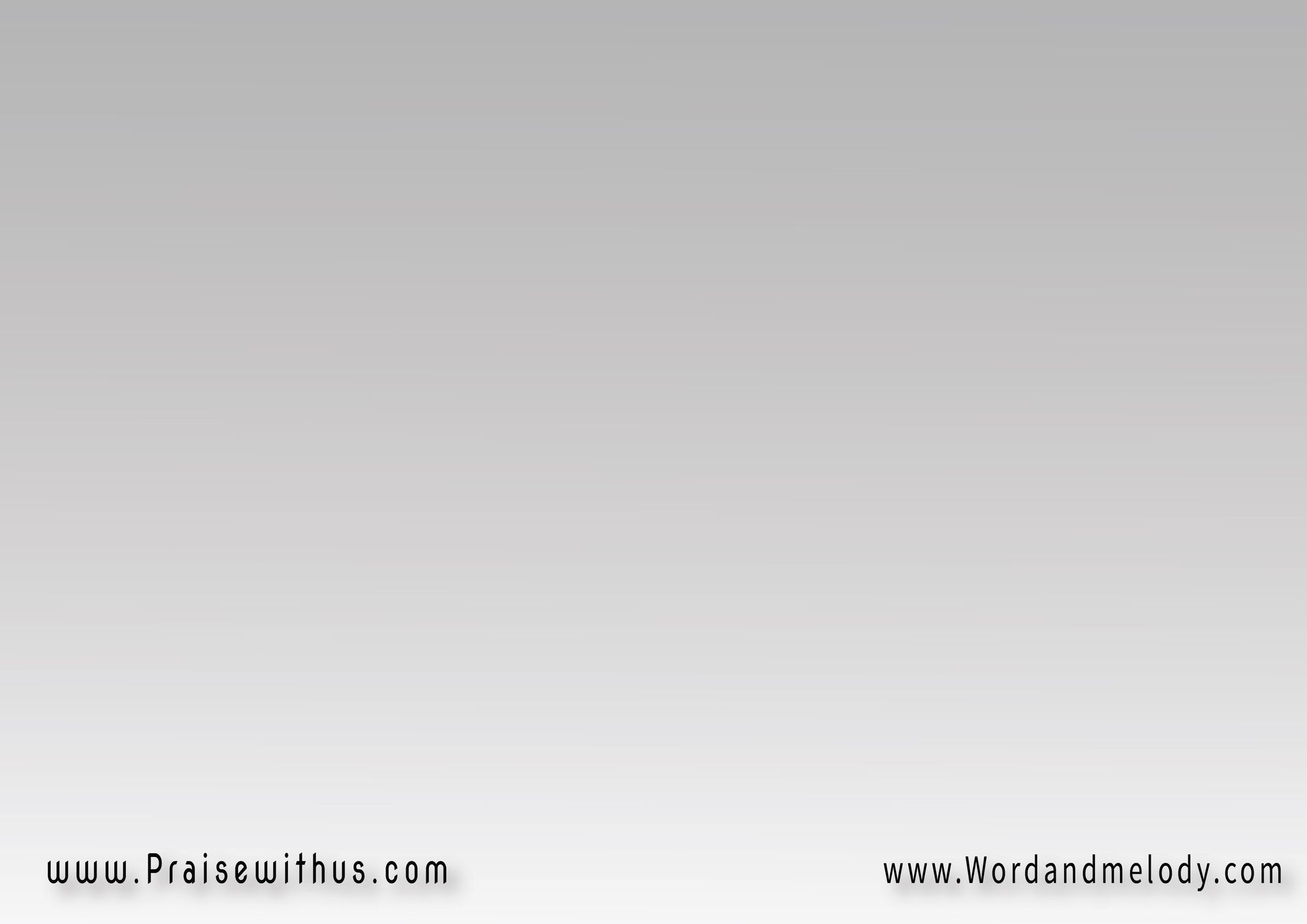 إنه يسوعإنه يسوعإنه يسوع
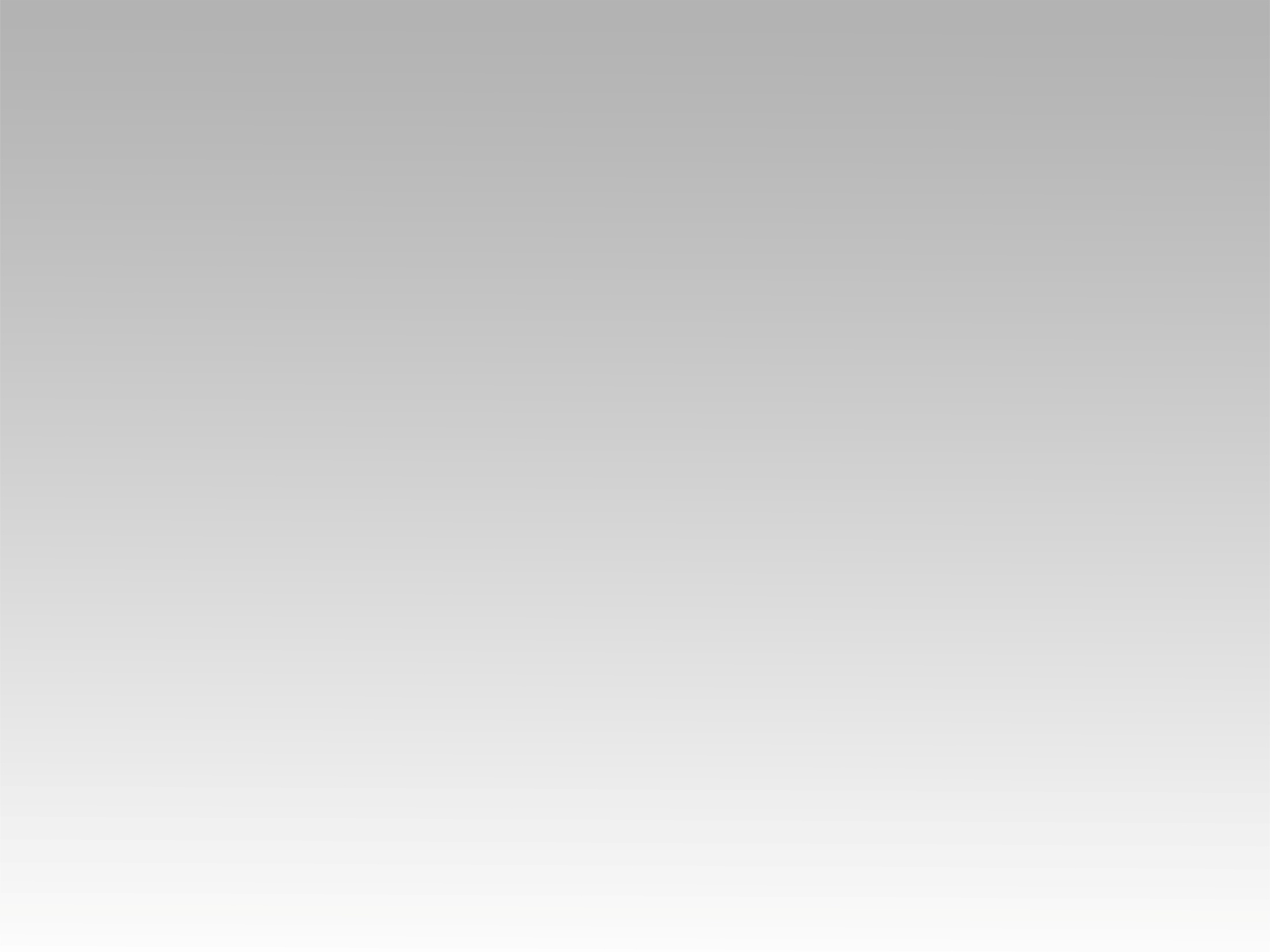 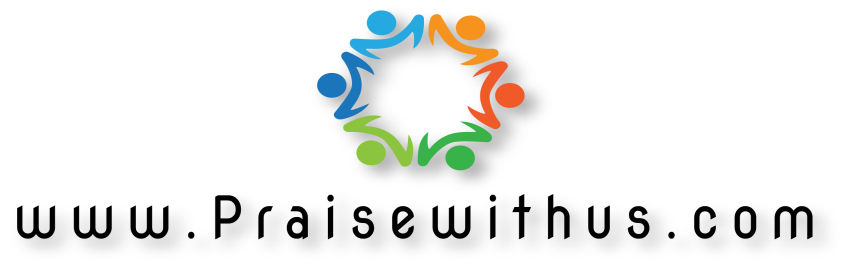